Математика 1 класс
Чем больше пьешь воды, тем лучше. Мне даже бабушка дает с собой бутылочку воды, чтобы я мог пить в любое время
Человека нельзя заставлять пить  воду против его воли. Он должен пить, только тогда,  когда захочет
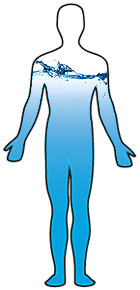 25 кг
16 кг
Правила употребления воды
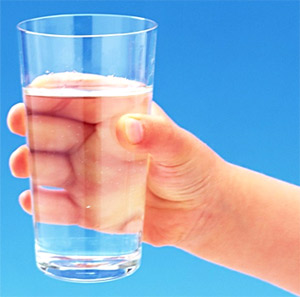 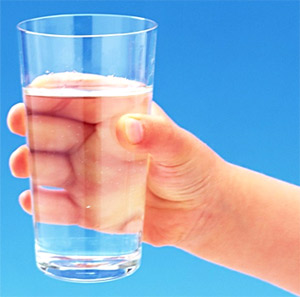 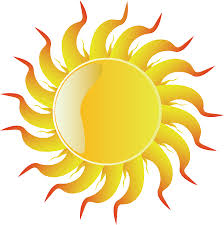 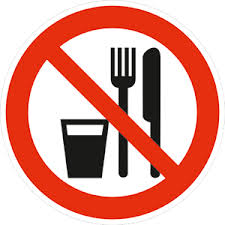 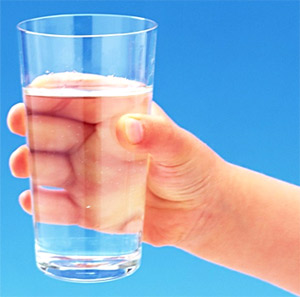 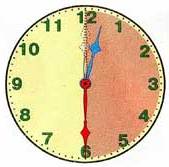 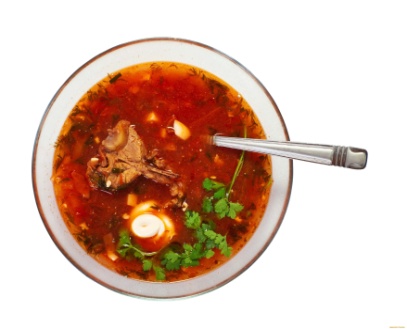 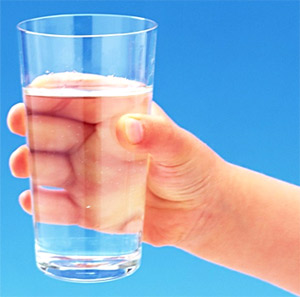 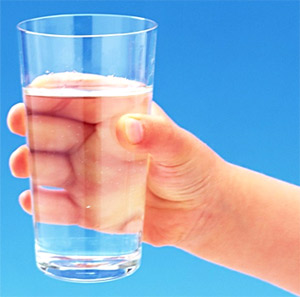 8
5
12 час
6 м
2 см
5 кг
6
12
Литр
л
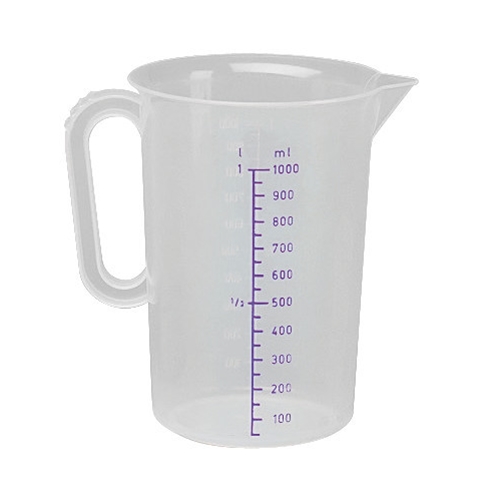 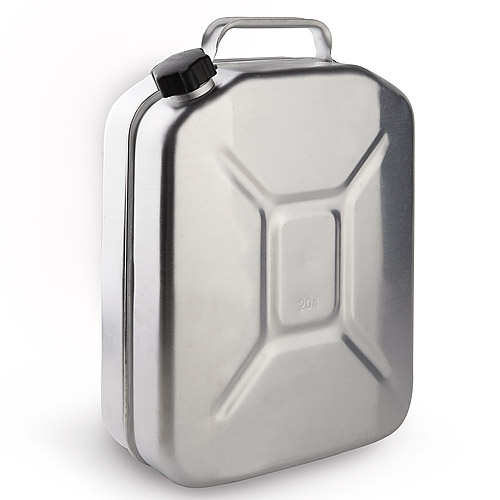 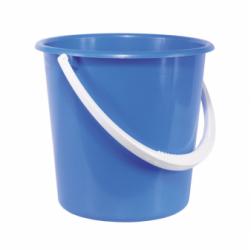 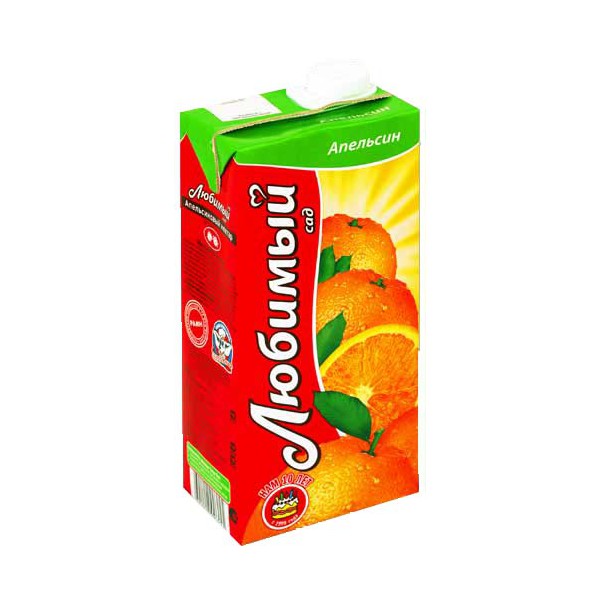 1 л                   7 л                             10 л
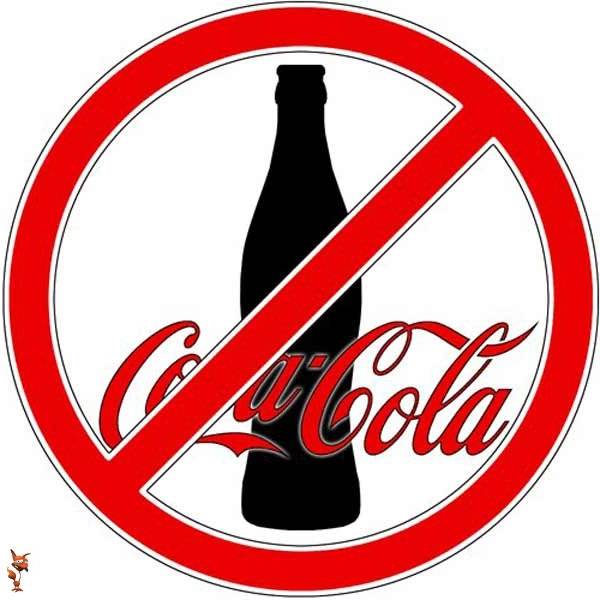 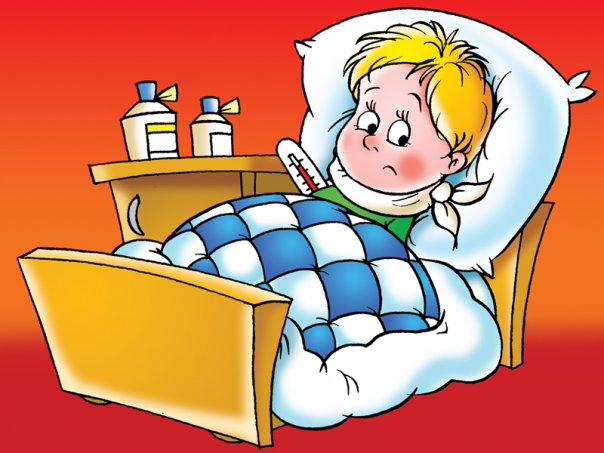 Укажите  единицу измерения емкостей, используя предложенные изображения
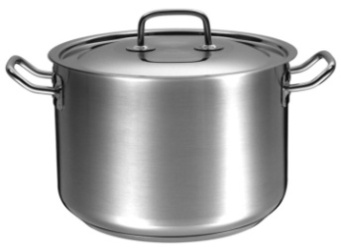 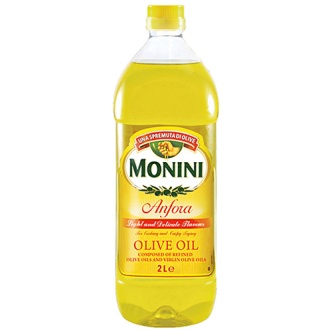 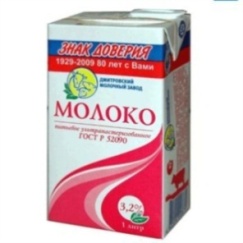 1
Л
2
Л
5
Л
Чем больше пьешь воды, тем лучше. Мне даже бабушка дает с собой бутылочку воды, чтобы я мог пить в любое время
Человека нельзя заставлять пить  воду против его воли. Он должен пить, только тогда,  когда захочет
Информативный вариант
1. Впишите слова и числа в предложение, используя слова для справок.
Чтобы быть здоровым, первоклассник должен выпивать более __ литра ___________ воды в день.
Слова для справок: 1л, 2л,  чистой, минеральной
2. Определите и подчеркните, кто оказался прав: Вася или Петя в споре о том, сколько воды должен был выпивать первоклассник.
 
Импровизационный вариант   
1. Впишите слова и числа в предложение, используя необходимые  слова и числа.
Чтобы быть здоровым, первоклассник должен выпивать более __ литра ___________ воды в день.
Слова для справок: 1л, 2л, 3л, чистой, грязной, фильтрованной, минеральной, дождевой.
2. Определите подчеркните, кто оказался прав: Вася или Петя в споре о том, сколько воды должен был выпивать первоклассник.
 
Эвристический вариант 
1. Допишите предложение. 
Чтобы быть здоровым, первоклассник должен выпивать в день ……………. .
2. Определите и подчеркните, кто оказался прав: Вася или Петя в споре о том, сколько воды должен был выпивать первоклассник.
Закончите предложение:
1.   Чтобы быть здоровым, нужно………
Самооценка
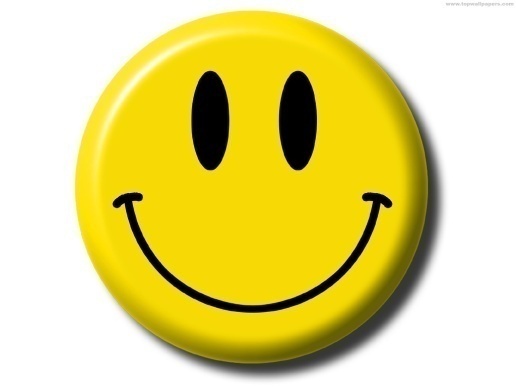 «Я справился(лась) с заданием самостоятельно на «отлично»;
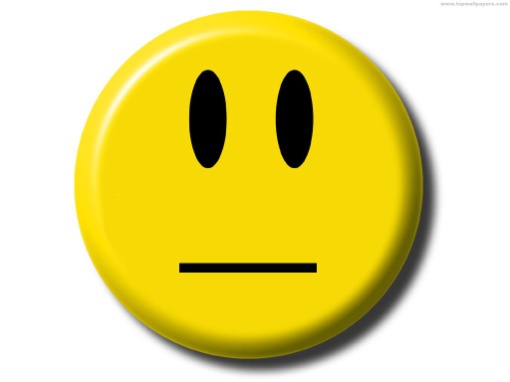 Я справился(лась) с заданием хорошо, мне помогали или помог…»;
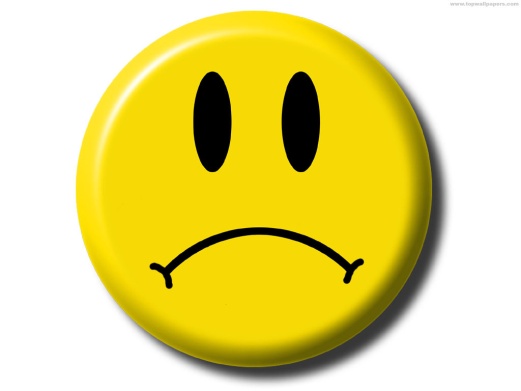 Я не справился(лась)  с заданием так, как хотелось. Мне надо ещё поучиться…»